Air Cargo managementchapter 1
What is Air Cargo ?

It is the Cargo transported by air.

What can be defined as Air Cargo?

Everything can be defined as Air Cargo.
Why we need to send cargo by air?

Because it is a sensitive, vulnerable, valuable goods needed rapid delivery.

Why does Air Cargo has a significant role in Economics?

It is a part of supporting domestic and international trade.
Air Cargo management
How many type of aircrafts that cargo can be uplifted?

Two types. 
Passenger aircraft
Freighter aircraft
Air Cargo management
Passenger aircraft divide into two decks.

Upper deck called cabin used for passenger seating.

Lower deck called compartment used for cargo.
Air Cargo management
There 4 basic types of carriers.

Freighter ( all- cargo carriers )

Express ( Integrator/express carrier )

Scheduled ( Commercial service passenger airlines)

Ad-hoc cargo charter carriers
Air Cargo management
The air cargo service has three types.

Integrator/express service

Freight forwarding service

Airport-to-airport service
Air Cargo management
There are many procedures.

Door-to-door

Pick up

Ship via air / truck and delivery 
Most of operators are FedEX, UPS, DHL, TNT, NIPPON Express etc.
Integrator/express service
Freight forwarding operates as an agent between shippers and the carriers.

Gather all kinds of cargo and necessary documents, process custom , cooperate with carriers and load cargo into ULD
Freight forwarding
This type of service provided by

Passenger airlines

Freighter

Ad-hoc charter
Airport-to-airport service
Air cargo hub or warehouse provides export, import, express and transit cargo warehouse.

Rather than those areas it also provides facilities, such as strong room for valuable cargo, cool room for perishable cargo, Hum room for Human remain and so forth.
Airport Infrastructure
Warehouse in Thailand mostly can be divided into two parts. (Thai airways international Cargo Department)

The first one is for Thai airways international public company.

The second one is for customer Airlines, such as SQ, CX, KU, etc.
Warehouse structure
Each part above can be divide into many divisions
Express division and Perishable Center (Under Export and Transit division)
Export and Transit division
ULD building up division
Import division 
Service division
Warehouse structure
ULD service division

Tracing division
Documentation division
Mechanical division
Financial division
Administration division
Warehouse structure
There are a lot of facilities used in the warehouse.

Cargo acceptance platform

Scales

Automated Storage/Retrieval System  (ASRS)
Warehouse facilities
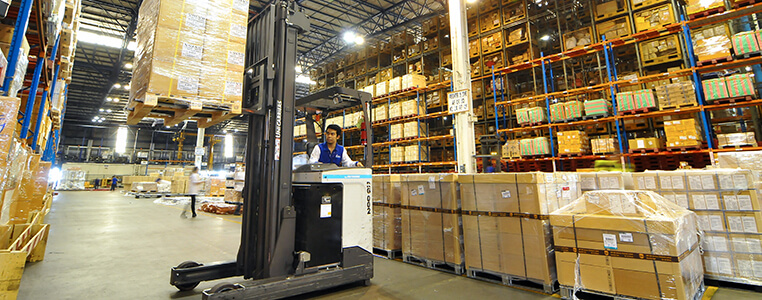 Trucks, Tow tractor

Lift truck

Folk lift, Hand lift

Racks and bins

Locations ( small, big, od size cargo )
Warehouse facilities
Stand for loading

Transfer vehicle for cool room (TV)

Elevated transfer vehicles (ETV)

ULD storage (Containers and Pallets)
Warehouse facilities
The aircrafts served as air transportation in the world can be classified into 3 types.

Wide-body jet

Narrow-body jet

Narrow-body tuboprop
Fleet type of the Aircraft
The wide-body aircraft have two decks.

One is main deck and another is lower deck.

Both have rollers for moving ULD to the position.
Fleet type of the Aircraft
The narrow-body aircraft have two decks the similar to wide-body; however, its lower deck is just only bulk loaded or manually loaded.
Fleet type of the Aircraft
In Airline industries, we classified stakeholders into six types.
Shipper or consignor is the one who want to transport the cargo
Shipper may directly contact to the carrier or via agent (forwarder)
Forwarder operates like a travel agent with passengers.
Who involve in Cargo business?
What do forwarders do?

They manipulate everything starting from picking up cargo from-to warehouse.
Process all documents concerning of Export, Import and Transit cargo, such as Custom, AOT
Coordinate with carriers who transport those cargo.
Who involve in Cargo business?
Carrier staffs, cooperate with concerned persons, division, organization, such as 

forwarder, custom, Airport authority of Thailand, Agricultural officer

Ramp officer, crew, Load controller and captain.
Who involve in Cargo business?
Consignee or importer stand for the one who receives the cargo or goods or product.

Carrier means the company who provides the air delivery of cargo from original airport to destination airport
Who involve in Cargo business?
In most stations, they follow these steps.
1. Making reservation or booking by forwarder.

Forwarder or individual person are needed to call carrier to inform the details of cargo in order to book a space.
Air cargo transportation procedures
2. Confirm booking; if the forwarder or individual person has already reserved space, the carrier will confirm space, then the forwarder will continue to do the next step.

3. Packaging/Packing; shipper may directly deliver to carrier’s office or to agents.
Air cargo transportation procedures
4. Marking and Labeling; after all cargo are packed, shipper/forwarder has to fix marking and labeling to notify the contented products detailing the nature of goods, quantities, port of loading/unloading, routing and handle instruction.
Air cargo transportation procedures
5. Documentation;

Forwarder will fill out the air waybill with the details received from shipper and ask he/she to sign the name and process to the custom.
The custom office may locate at the free zone or at the shipper’s factory in order to facilitate the shipper.
Air cargo transportation procedures
7. Loading; this process refers to load all cargo not only for export cargo but also together with transited cargo at BKK station.
Loading can be divided into 3 types.
Container, pallet and bulk
Bulk means loose cotton which cannot be loaded in container and pallet and loaded at the end of aircraft.
Air cargo transportation procedures
8. Boarding; After completed loading, all ULD must be hung with the tags which written with point of loading/unloading and towed to the aircraft side and lifted into the compartment.
9. Delivering; when cargo is already unloaded at the destination, the process of custom will be done and deliver to consignee by forwarder.
Air cargo transportation procedures
10. claim;

The last process of shipping cargo by air is claiming. In case of lost or damage, consignee will claim to forwarder or carrier.
Air cargo transportation procedures